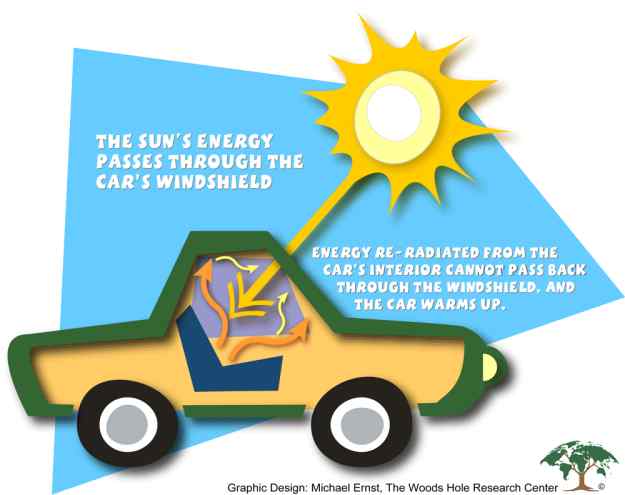 Climate Change
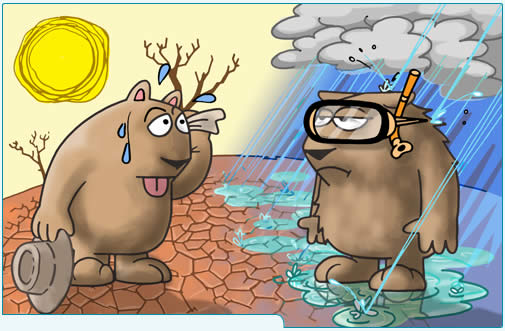 Climate has changed throughout Earth’s History… The Florida Keys used to be like the Great Barrier Reef.
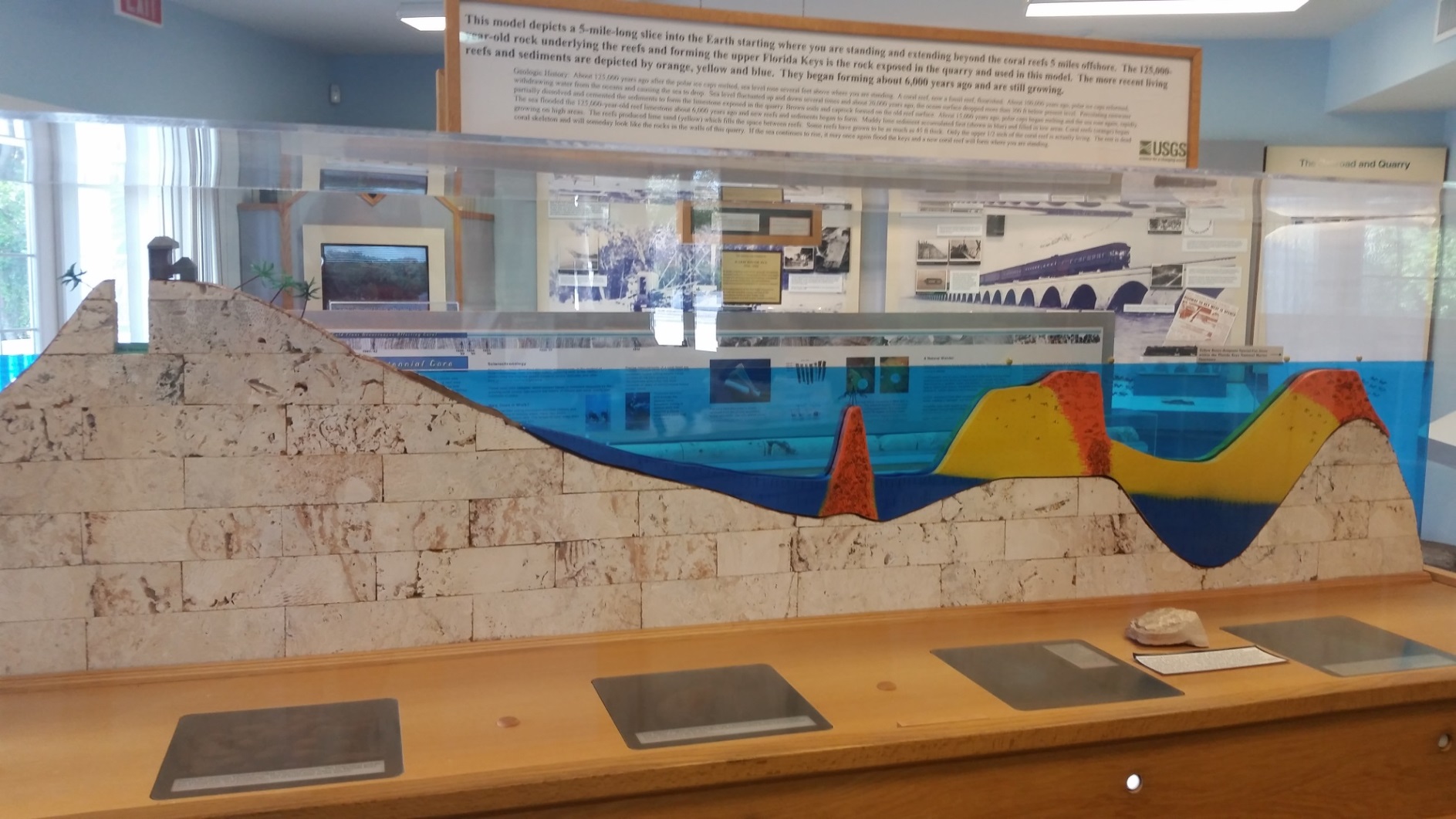 Ice Ages
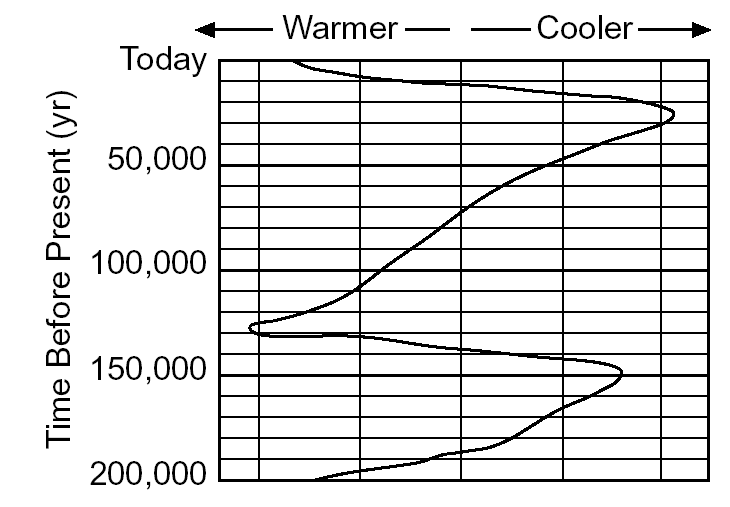 Ice Ages
Ice Ages are cyclic.

The last one occurred 
~12,000 years ago

The exact cause of 
what triggers an ice age
is not known
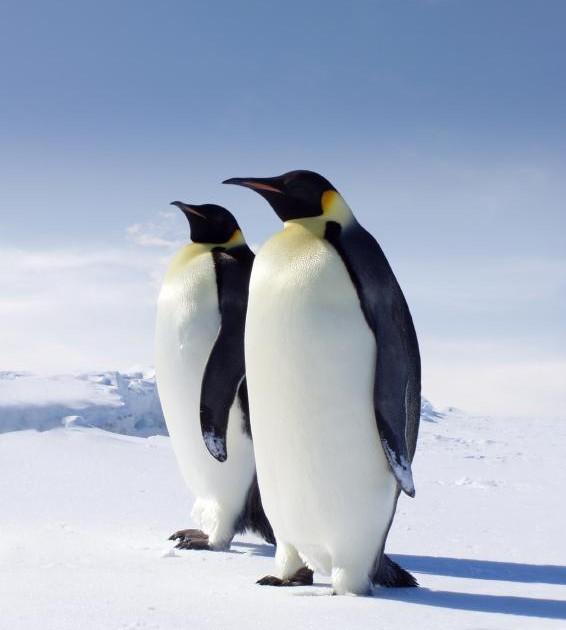 Global Warming
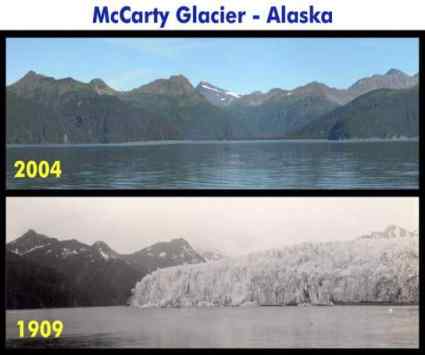 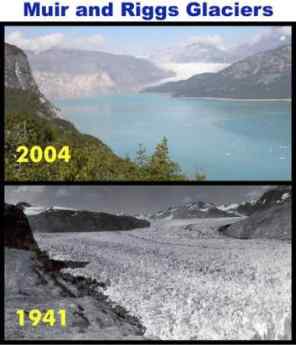 Global Warming
Average global temperatures 
are increasing.
Glaciers are melting.
Ocean levels are rising.
Warming is natural.

Humans are speeding up the process 
through increased levels of 
carbon dioxide (CO2)
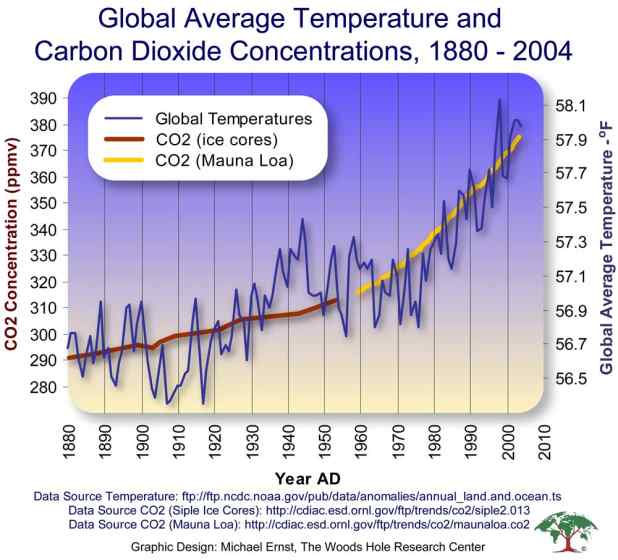 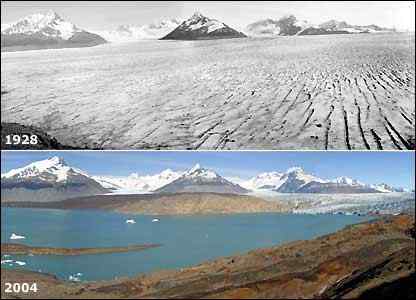 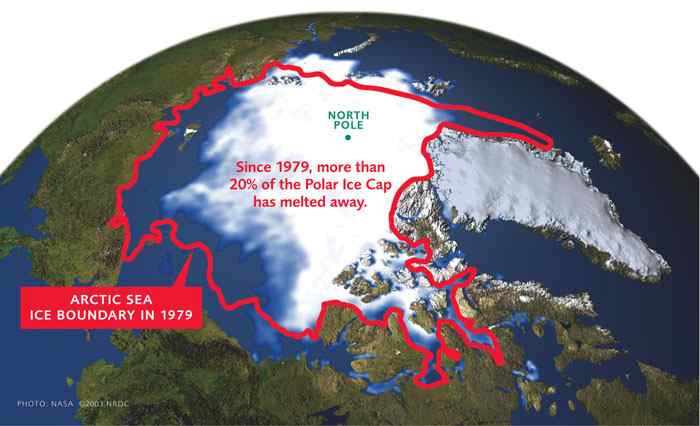 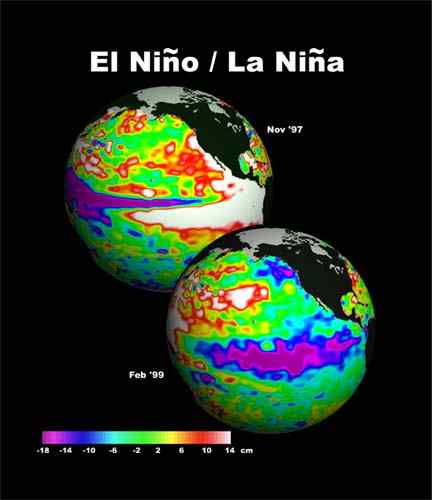 El nino Explained (:30)
El Niño

A warming of the
Pacific Ocean.

Winters:
West = Stormy
South = Cold, wet
Northeast = warmer
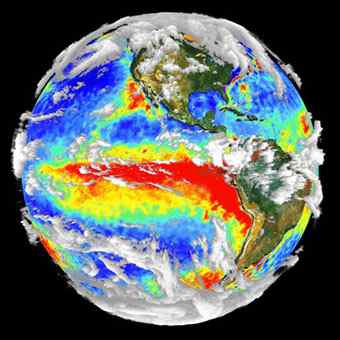 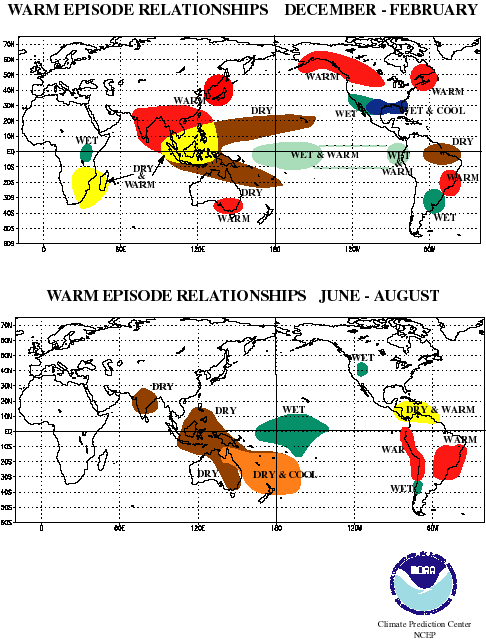 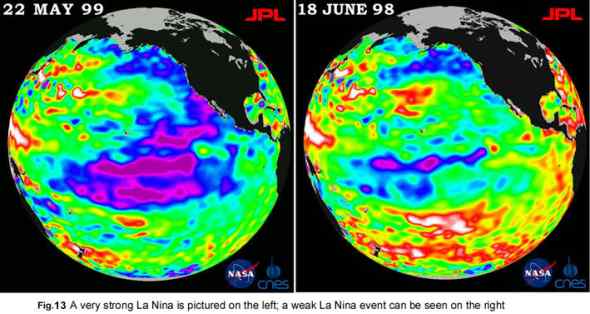 La Niña

A cooling of the Pacific Ocean.
Dry in southeast.  Cool, wet in northwest.
Seasons
Seasons overview
Overview of Seasons (10:30)
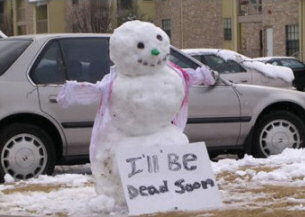 Summer
Winter
Fall
Spring
Reasons for the Seasons
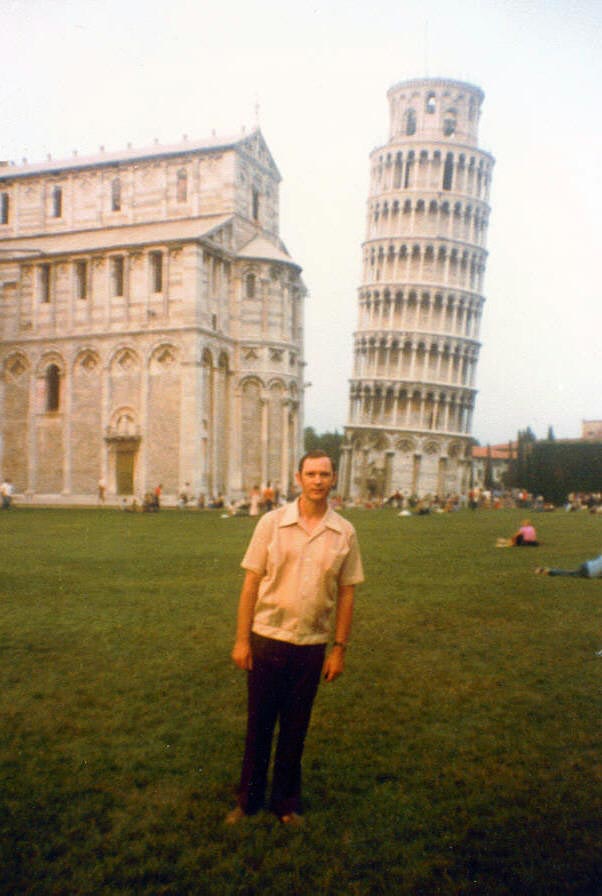 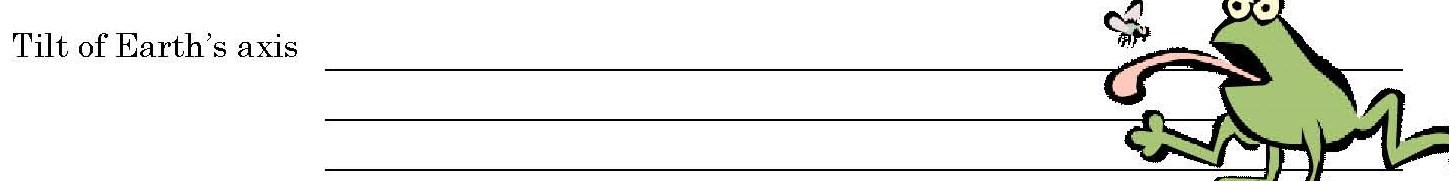 - 23.5 °
- Causes different latitudes to have different amounts of day light.
Insolation:
- Greater angle and duration of insolation = warmer temperatures.
- Greatest angle of incidence is 90 °
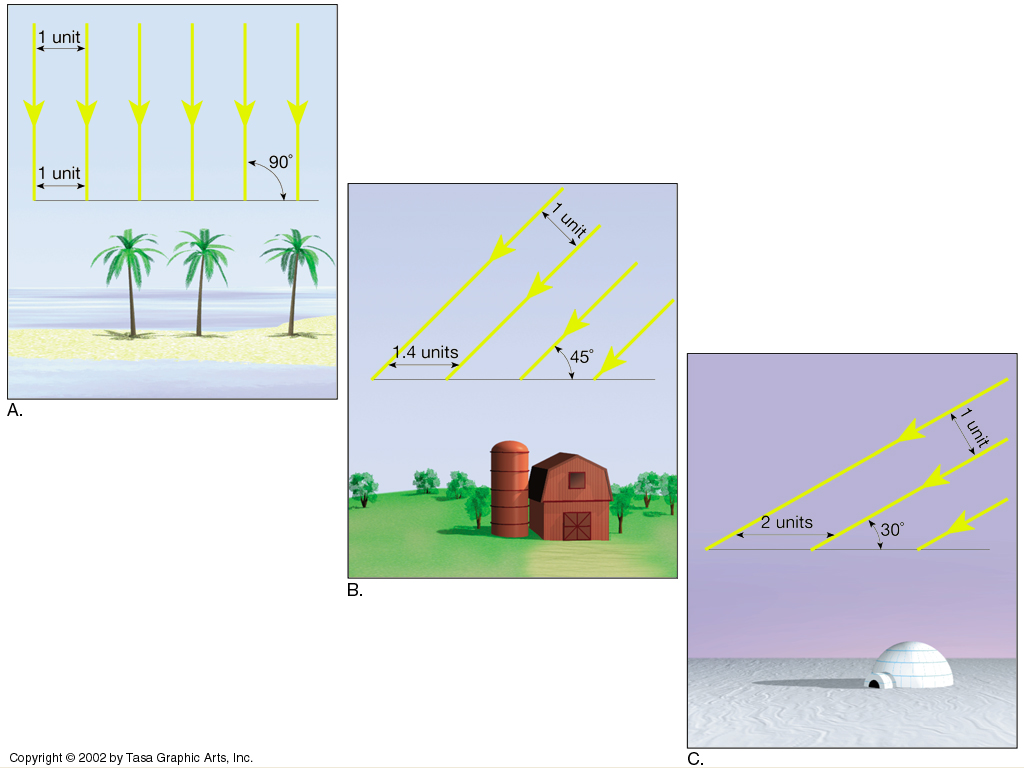 For the northern hemisphere…
Summer:    N. Hemisphere is tilted toward to sun = greatest amount of insolation. (June 21st)
Winter:     N. Hemisphere tilted away from sun = least amount of insolation. (Dec. 21st)
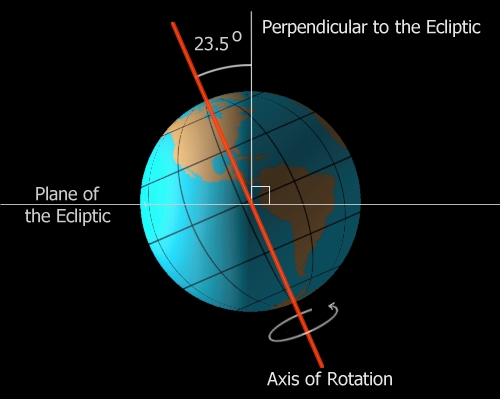 Summer June 21st
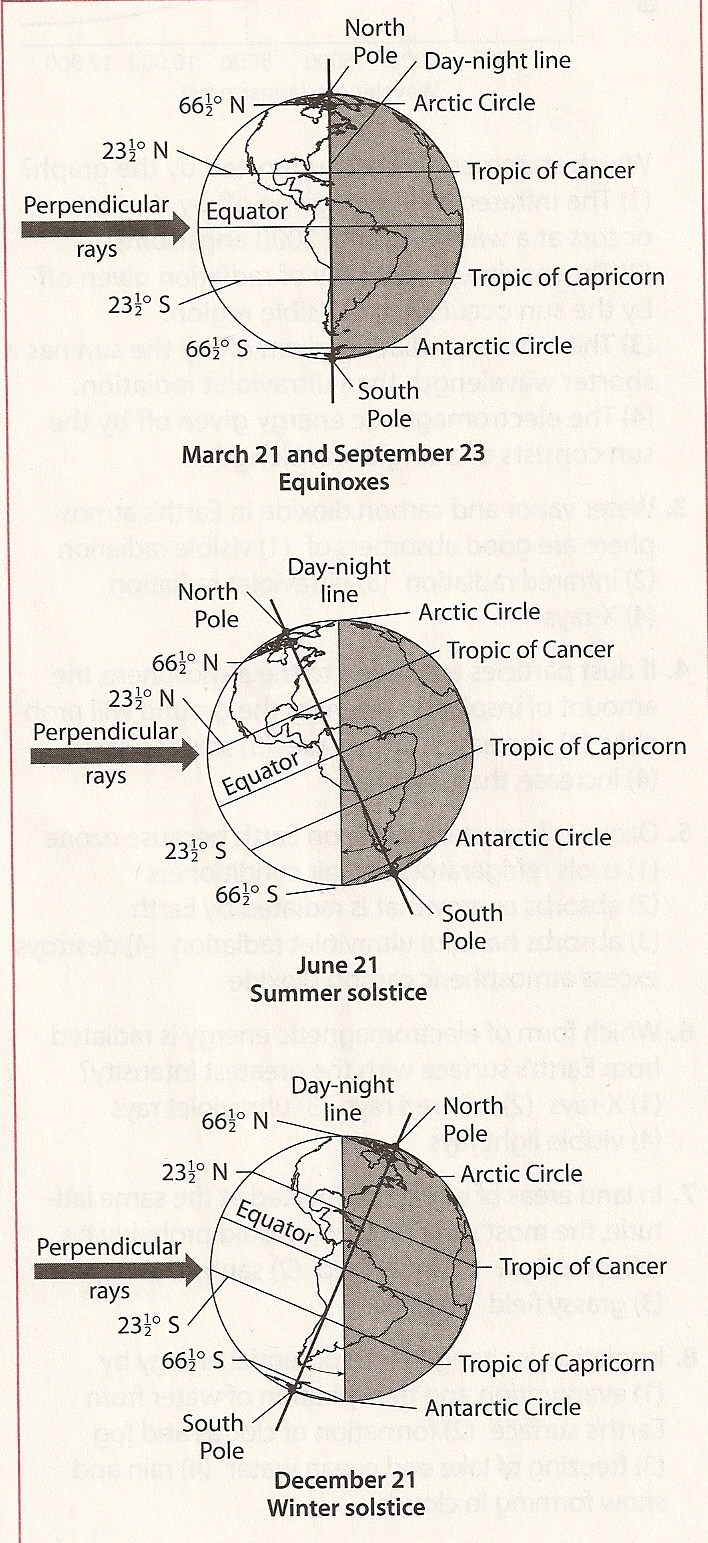 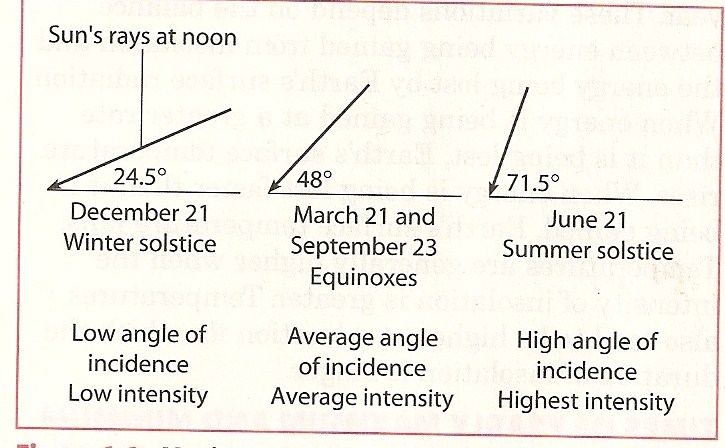 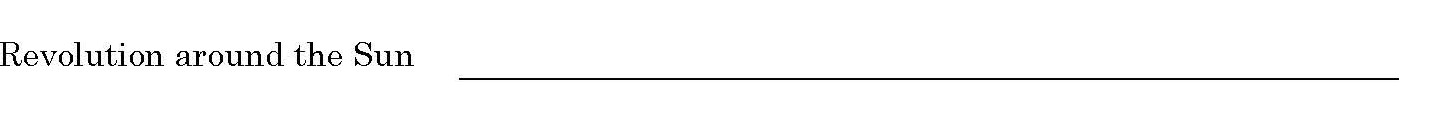 Earth’s orbit around the sun.
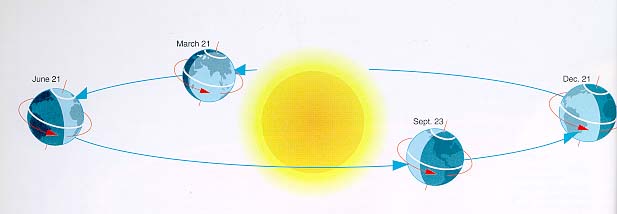 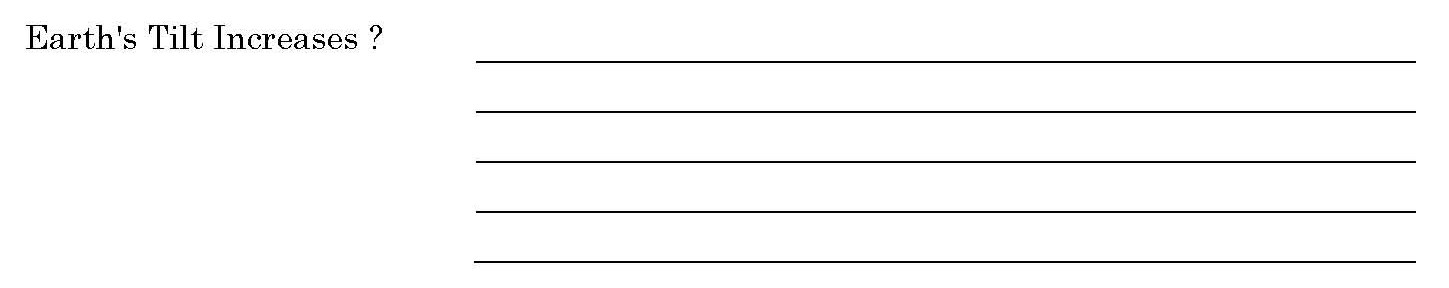 - NO, but Earth’s tilt relative to the sun changes as Earth revolves around the sun.
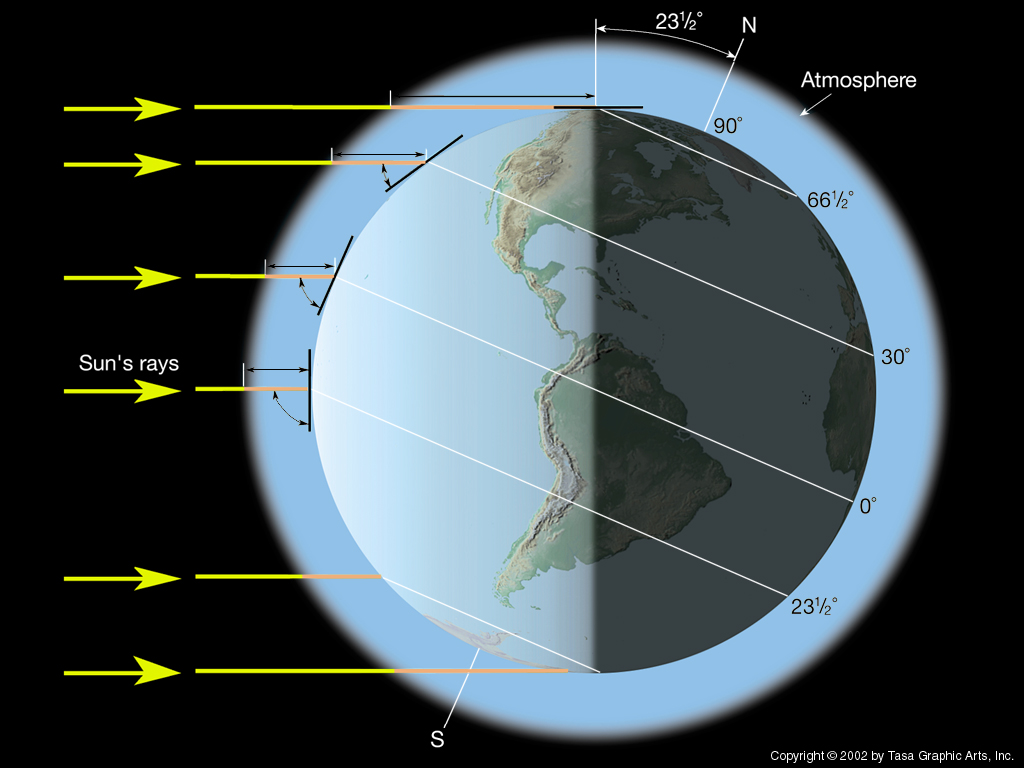 Winter in N. Hemisphere (Dec 21)
Altitude of the Noon Sun & Path through the Sky
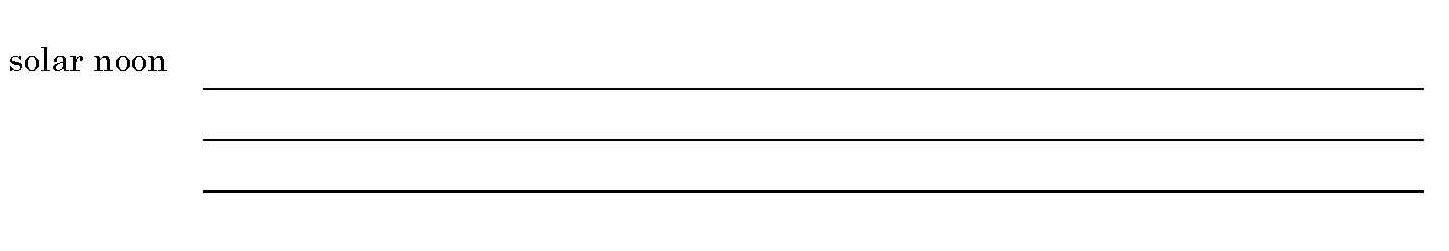 - When the sun reaches its highest point in the sky
Around clock noon but not exactly
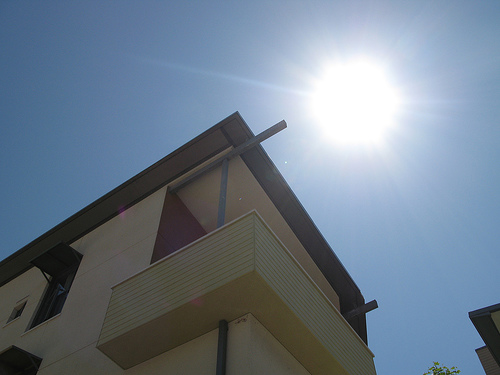 *Around Solar noon the Sun is always in the south  North of the Tropics in the Northern Hemisphere *
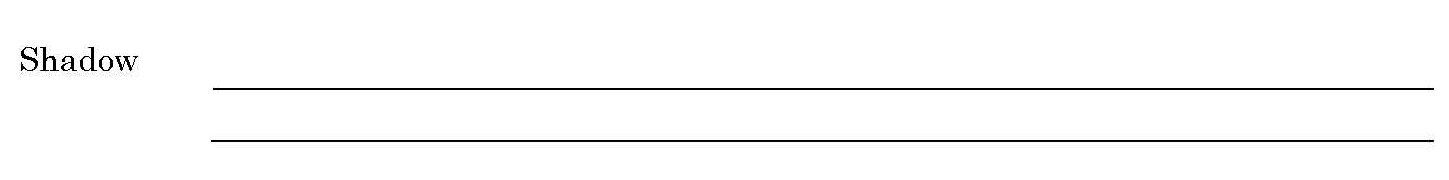 - LONGER when sun is LOWER in the sky.
Direction of shadow =opposite of sun’s direction.
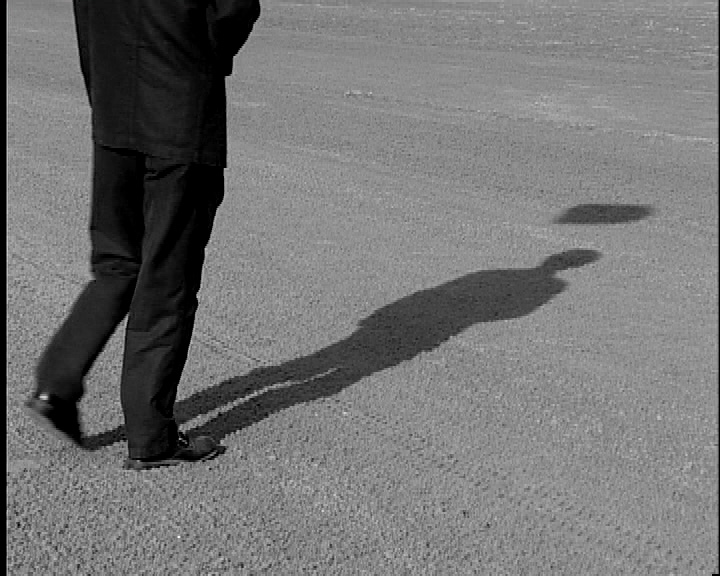 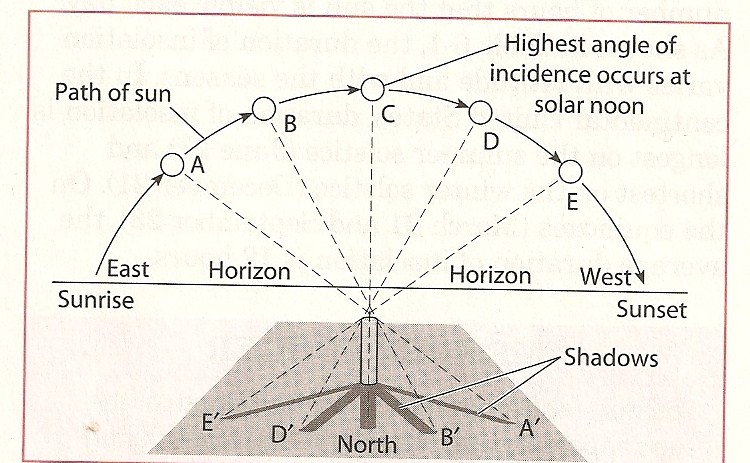 Why does this matter? Solar school house (10:30)
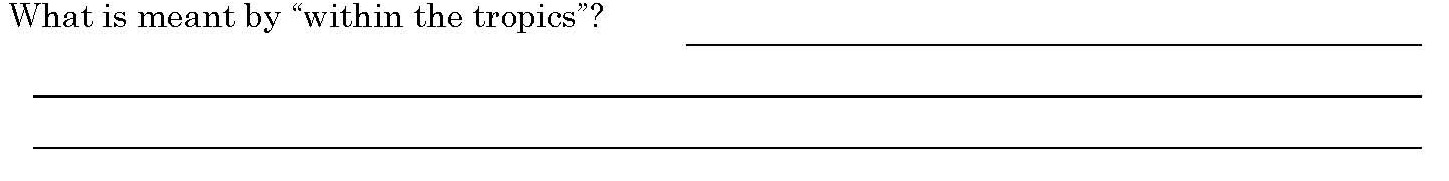 Any location between 23.5 ° N and 23.5 ° S
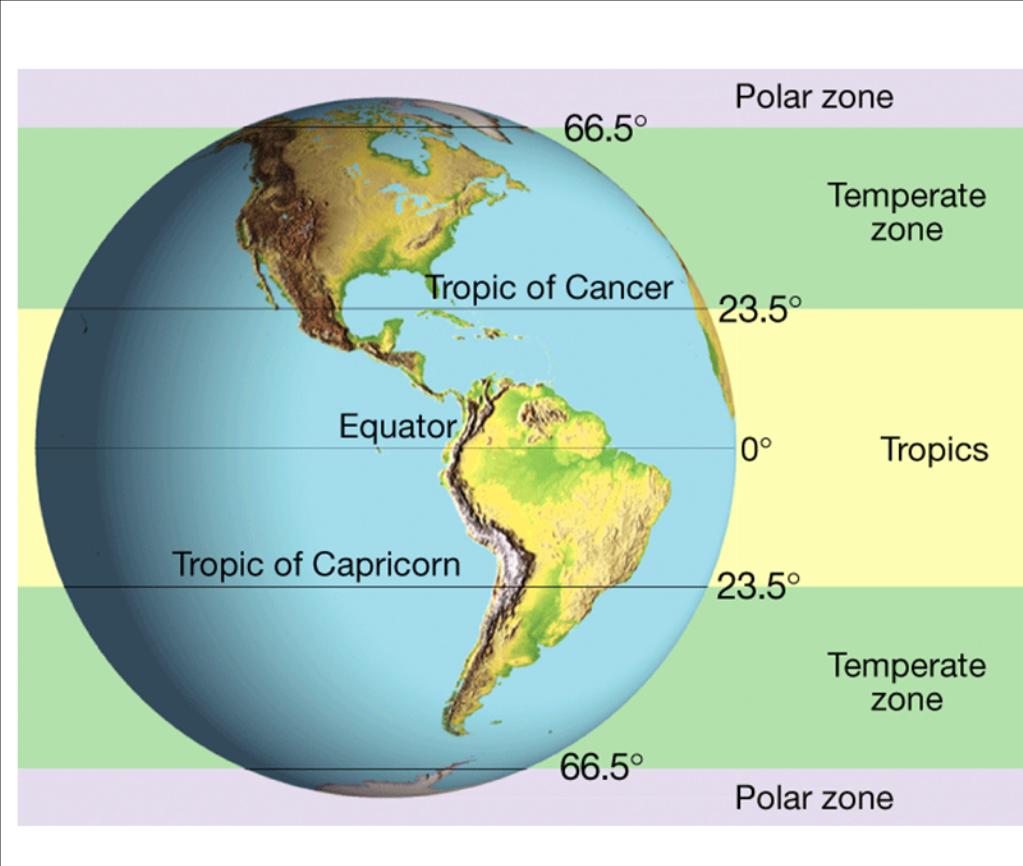 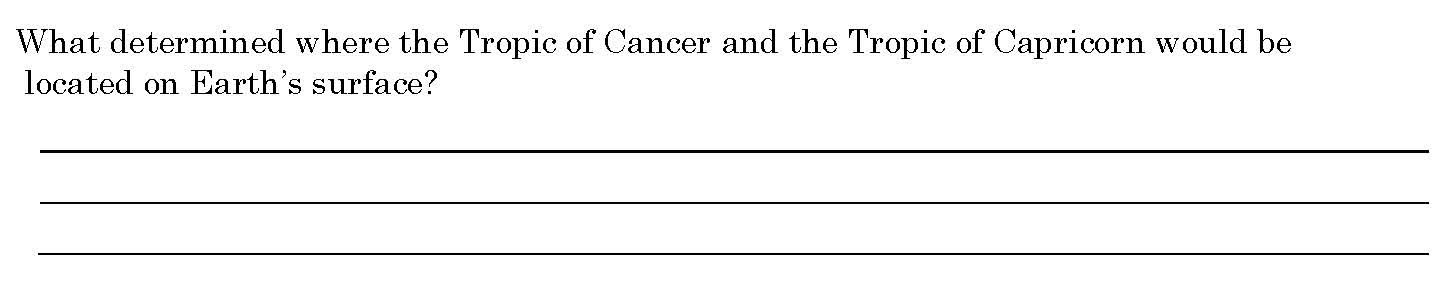 The last place N. or S. of the Equator where the sun is directly overhead (23.5 ° N and S of Equator) (B/C of Earth’s Tilt)
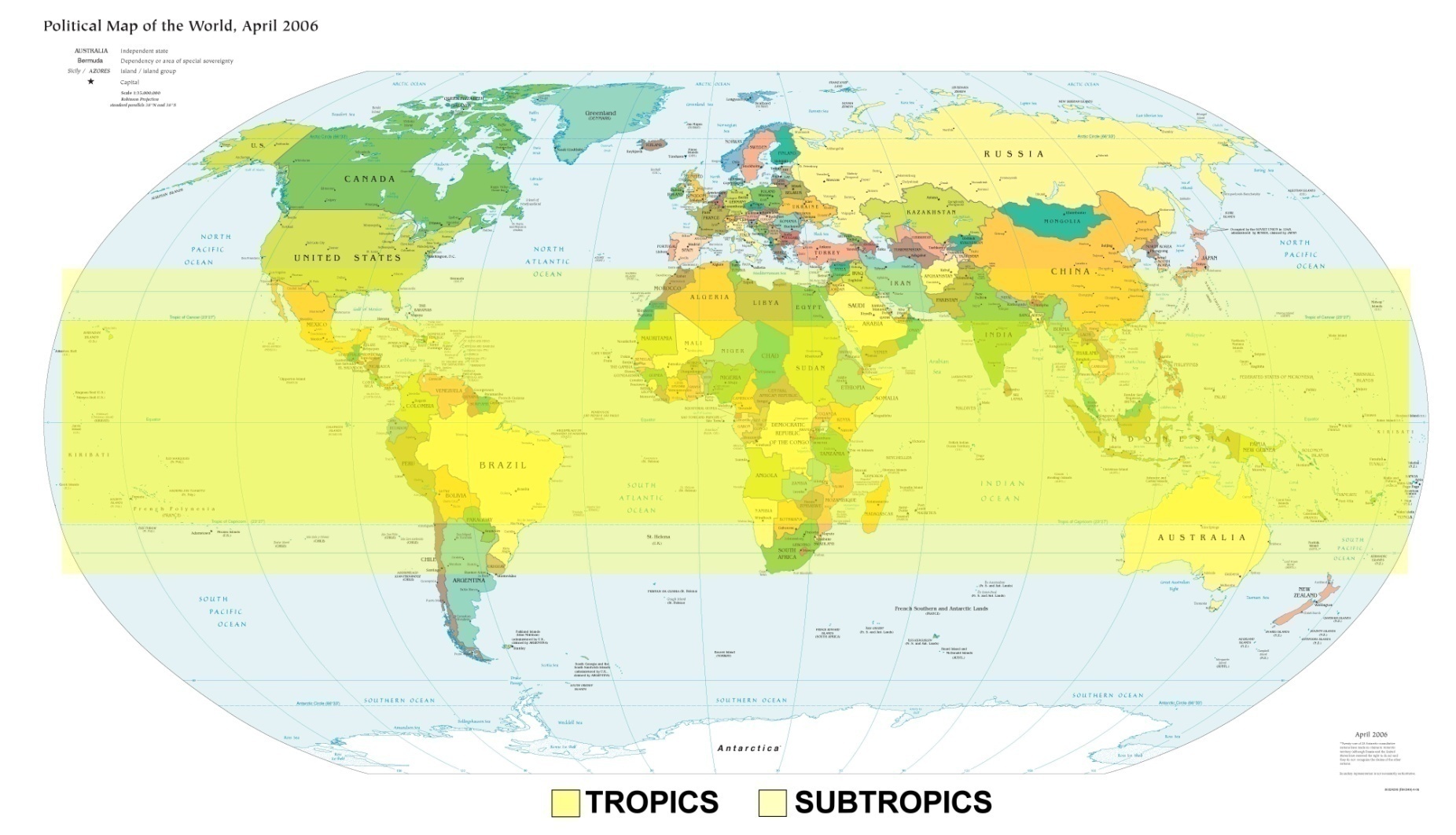 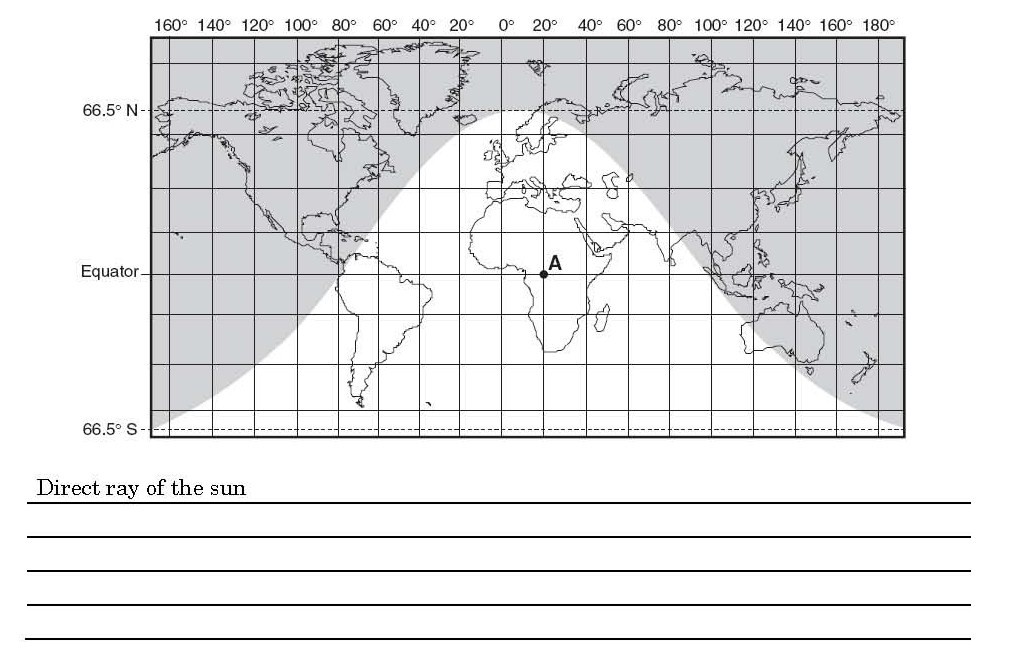 AKA sun’s vertical rays.
- Occurs when sun is directly overhead (at zenith)
- Only occurs from 23.5 N to 23.5 S                          *****Never occurs in New York State
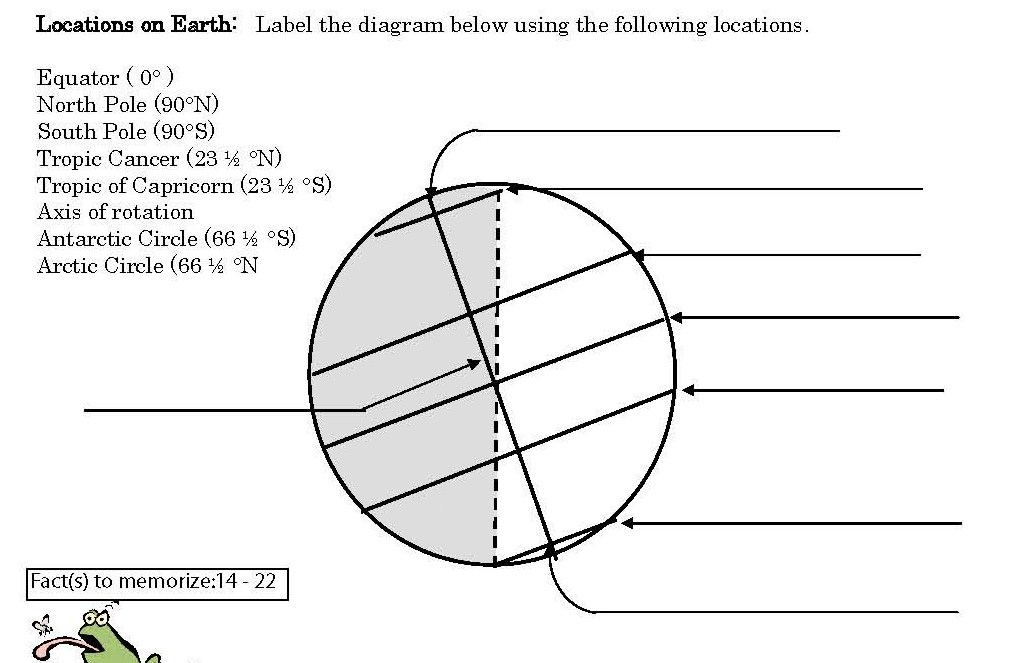 North Pole (90 ° N)
Arctic Circle ( 66.5 ° N)
Tropic of Cancer (23.5 ° N)
Equator (0 °)
Tropic of Capricorn             	(23.5 ° S)
Axis of rotation
Antarctic Circle 66.5 ° S)
South Pole (90 ° S)
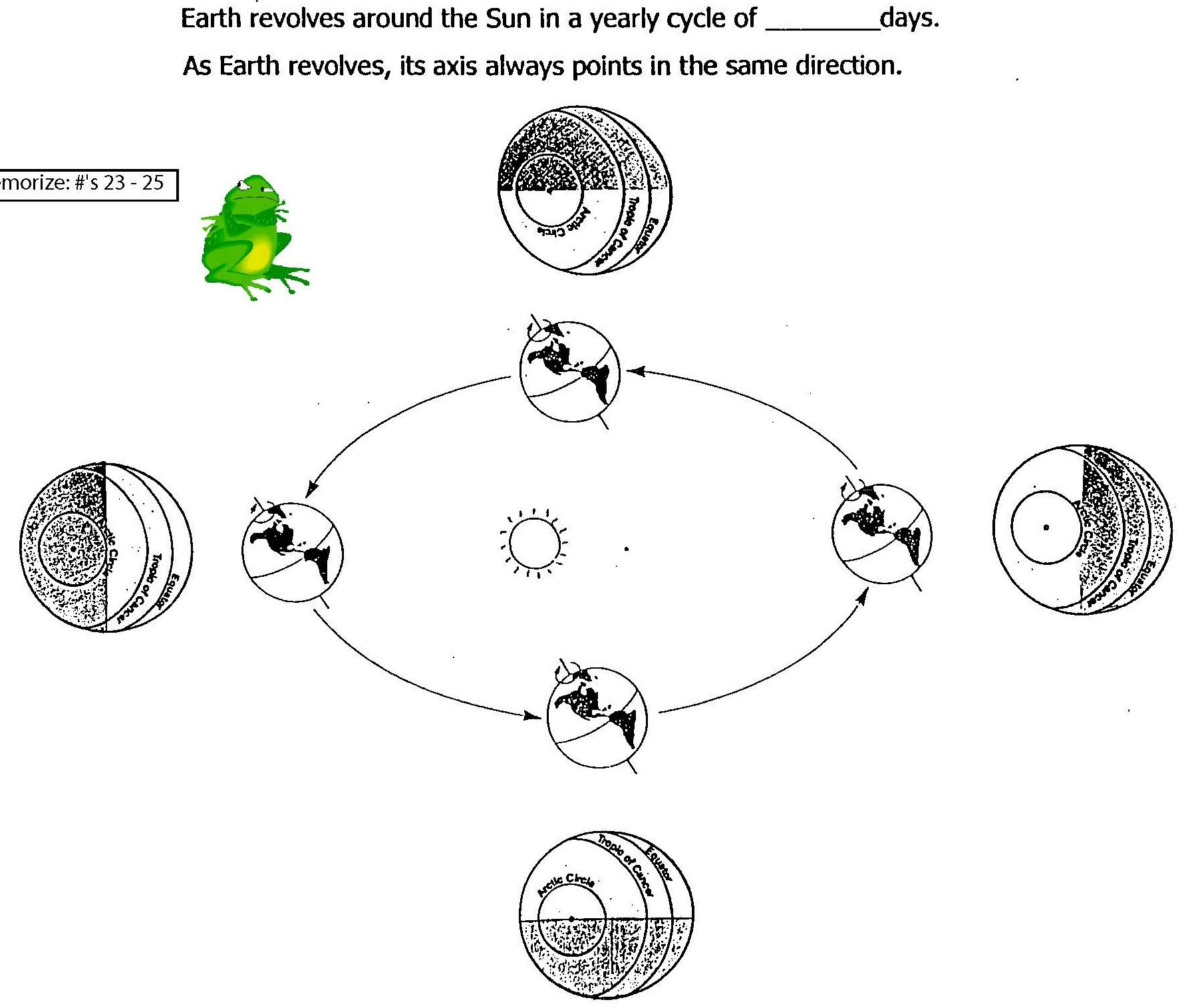 365 1/4
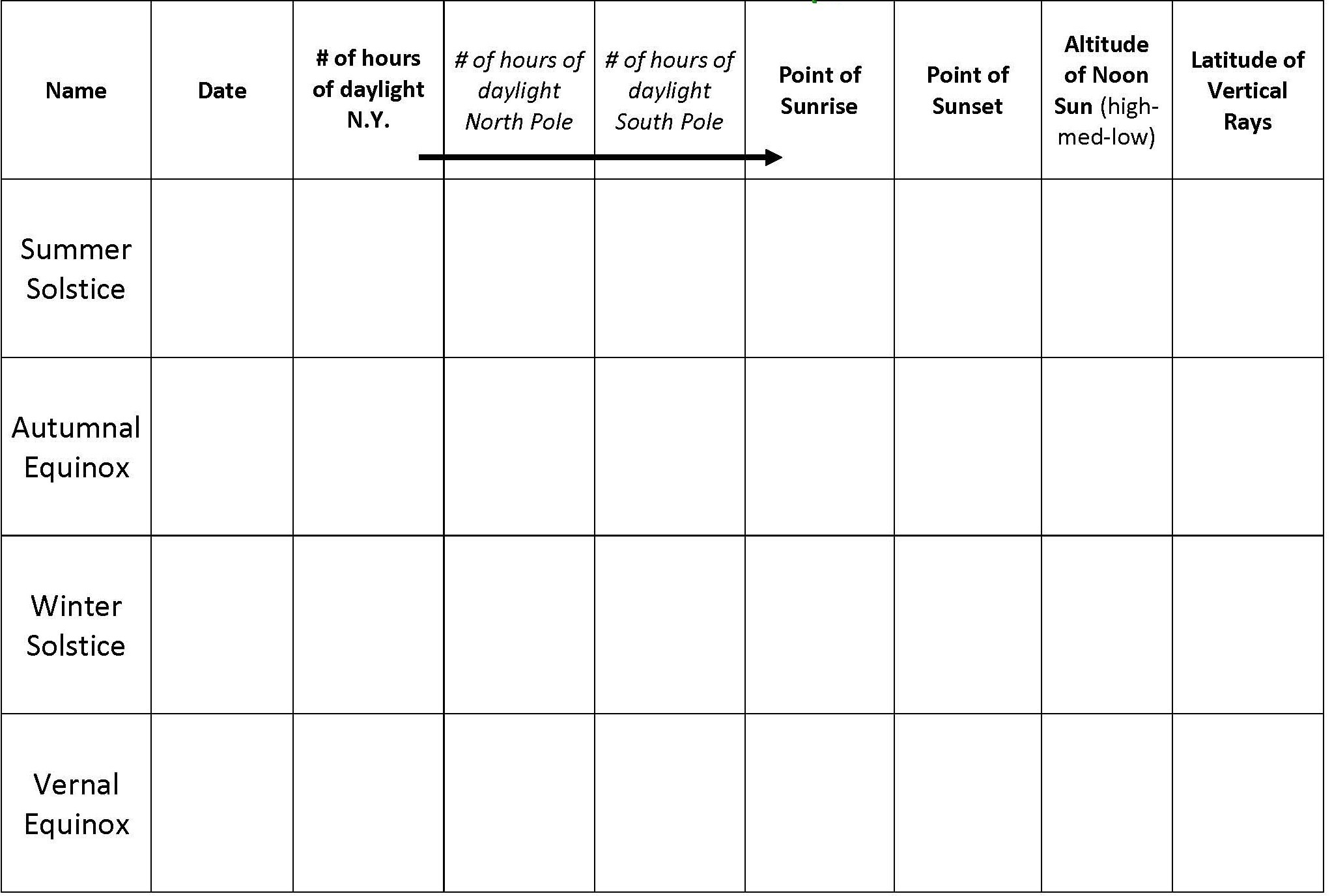 North of
East
June 21
16
0
24
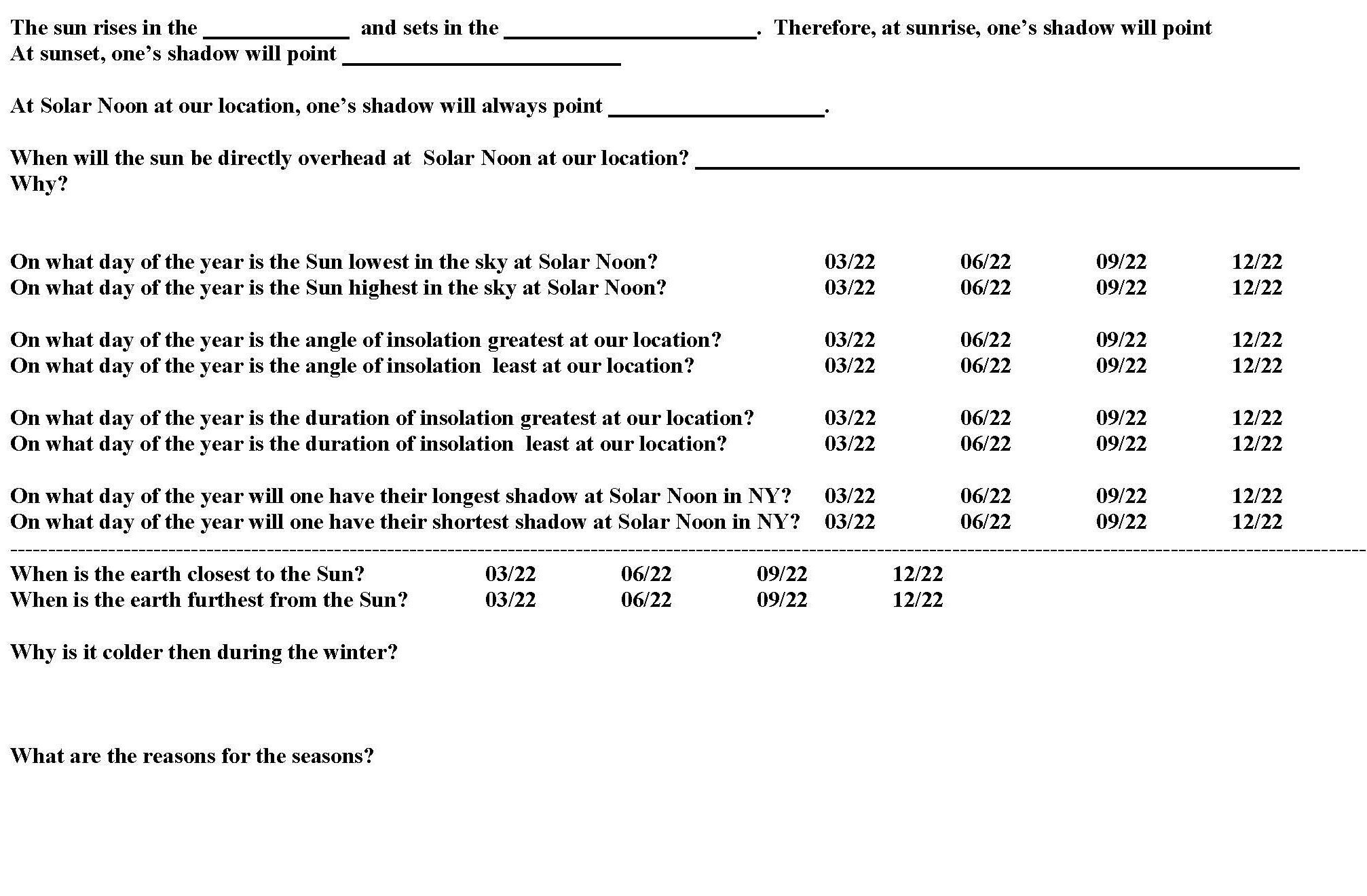 Angle of Insolation/ Angle of Incidence
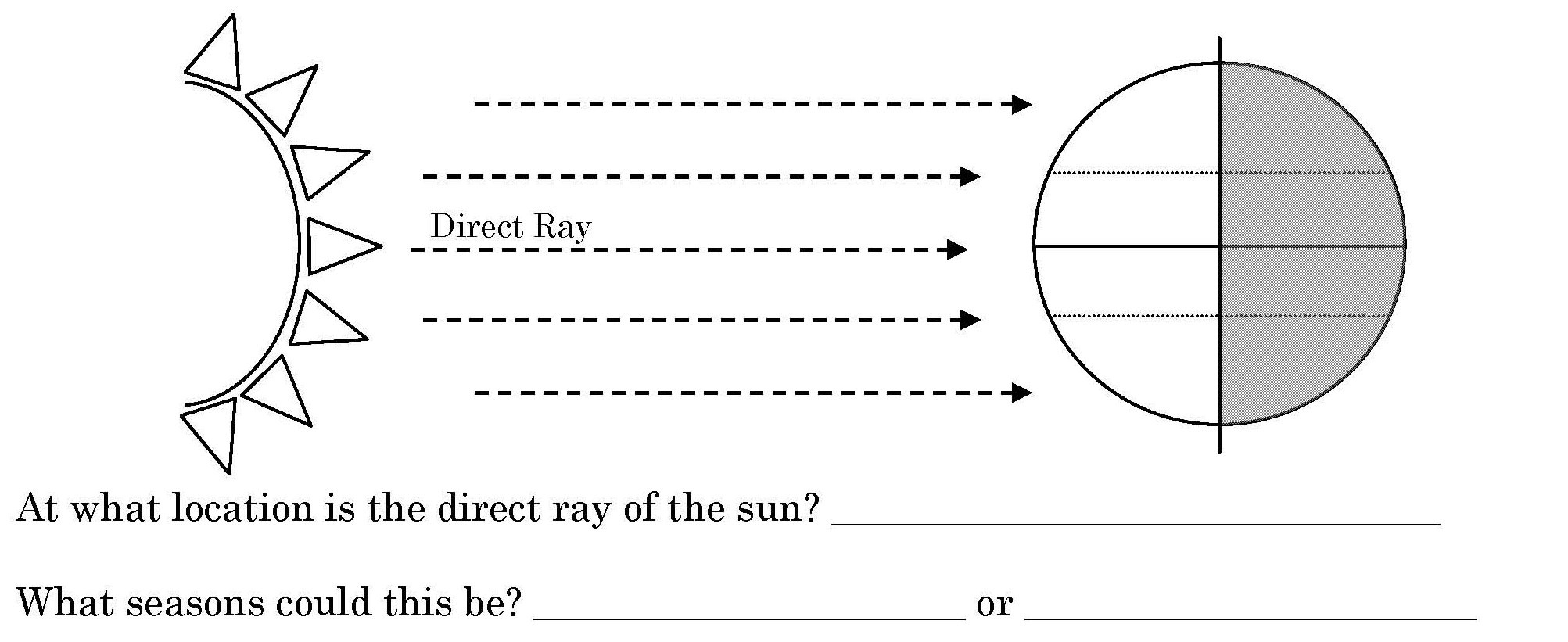 Equator (0°)
Spring
Fall
Angle of Insolation/ Angle of Incidence
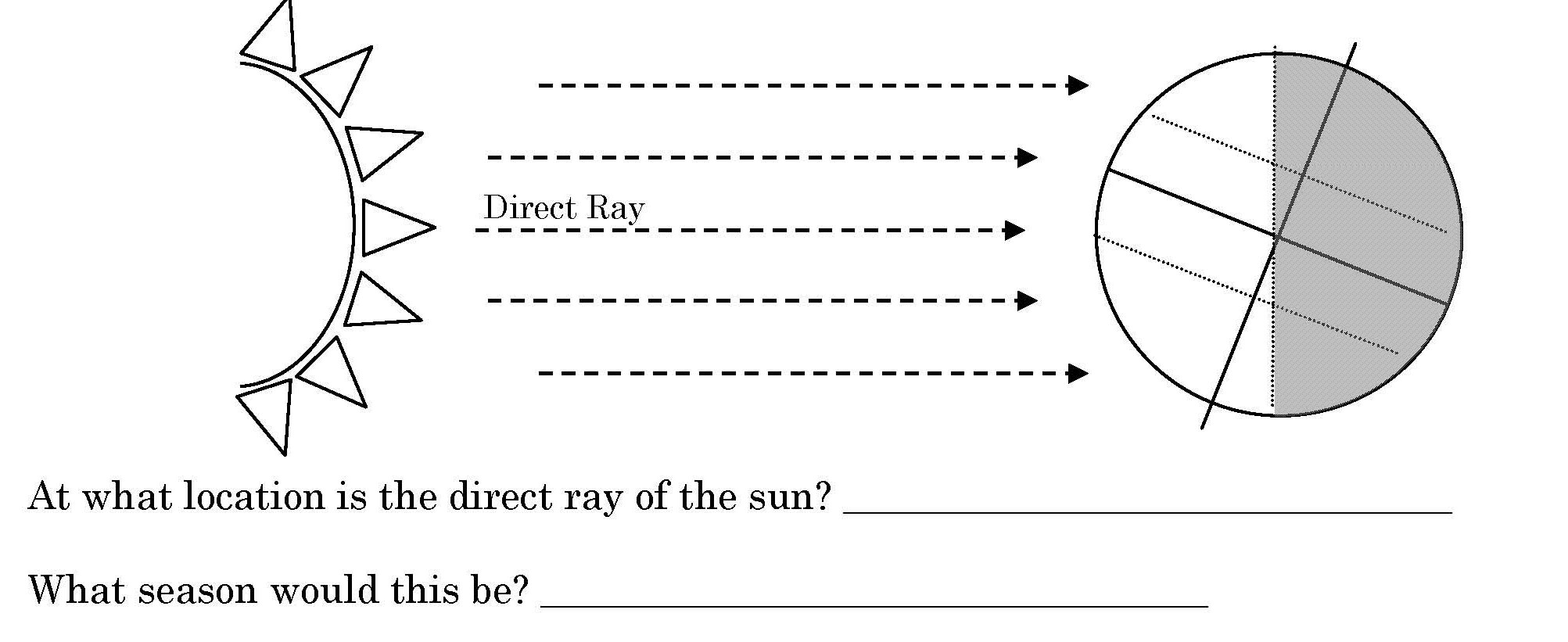 Tropic of Capricorn
Winter
Angle of Insolation/ Angle of Incidence
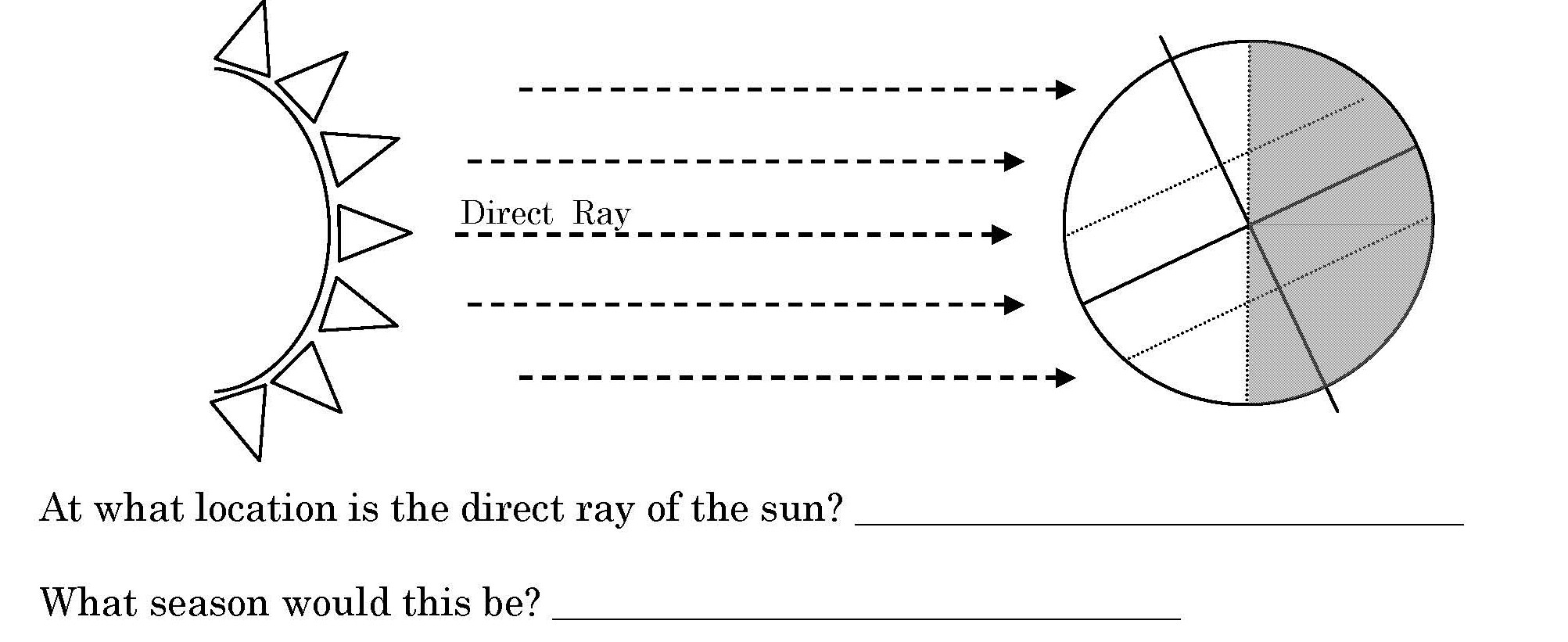 Tropic of Cancer
Summer
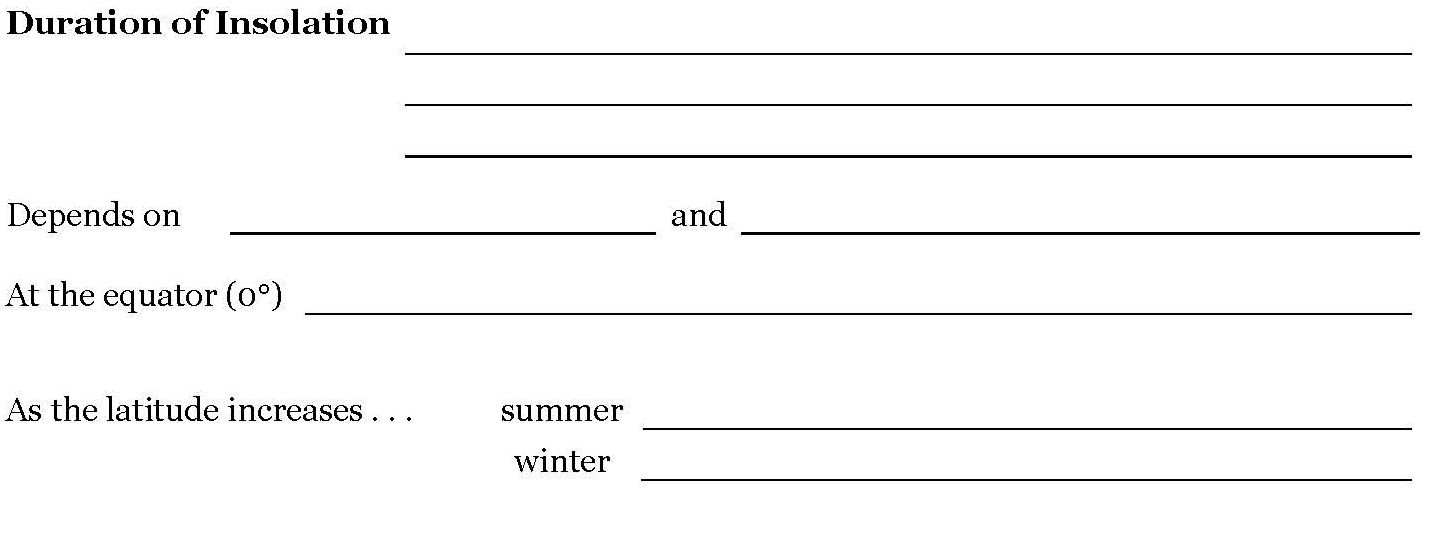 Number of hours of sunlight.
Latitude
Time of Year (season)
12 hours of daylight everyday, no seasons
Longer daylight = warmer temps.
Shorter daylight = cooler temps.
Draw the path of the Sun across the sky for each of the dates of the equinoxes and solstices for NY State.
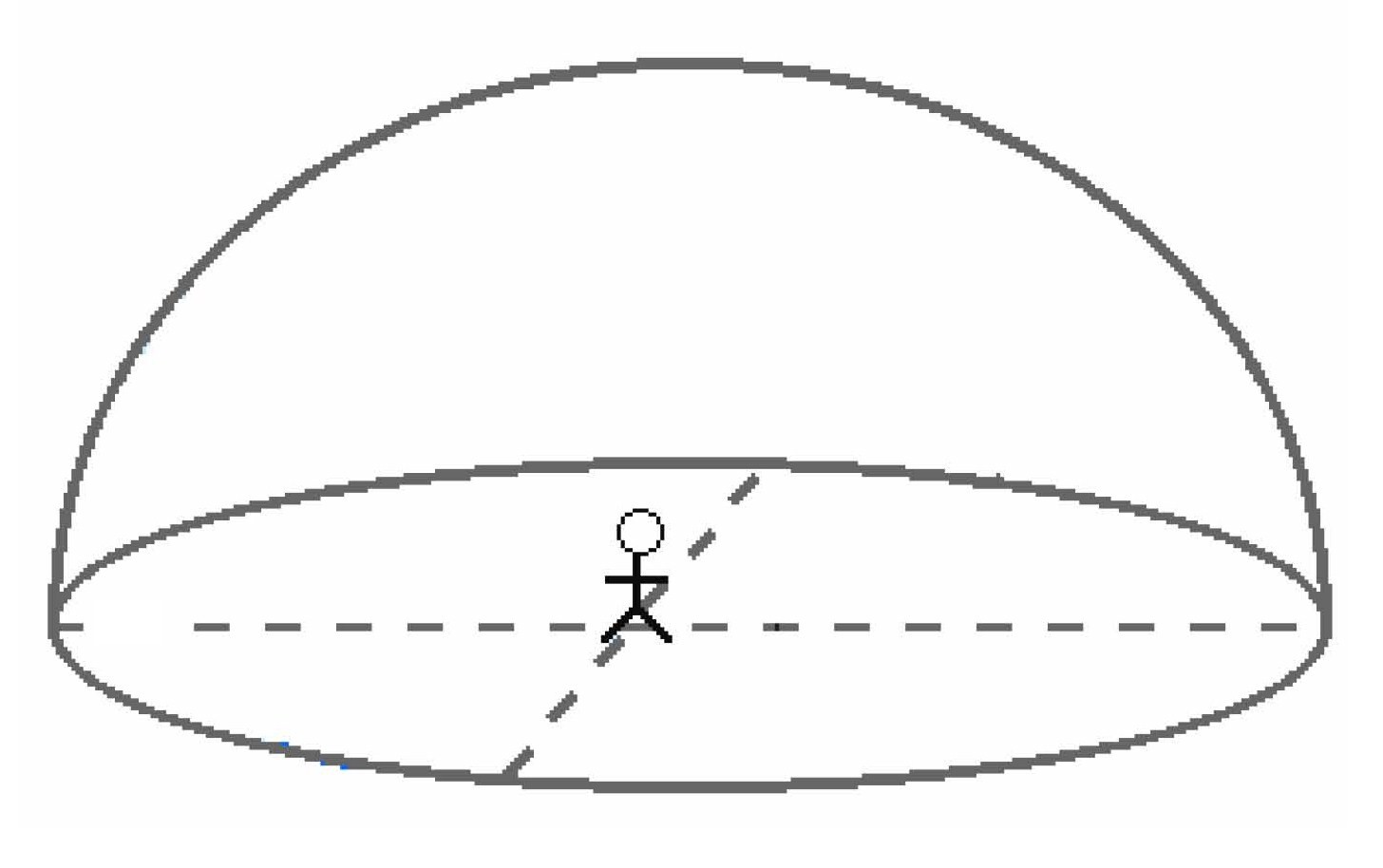 16hrs
12 hrs
Polaris
8hrs
6pm
40°
6am
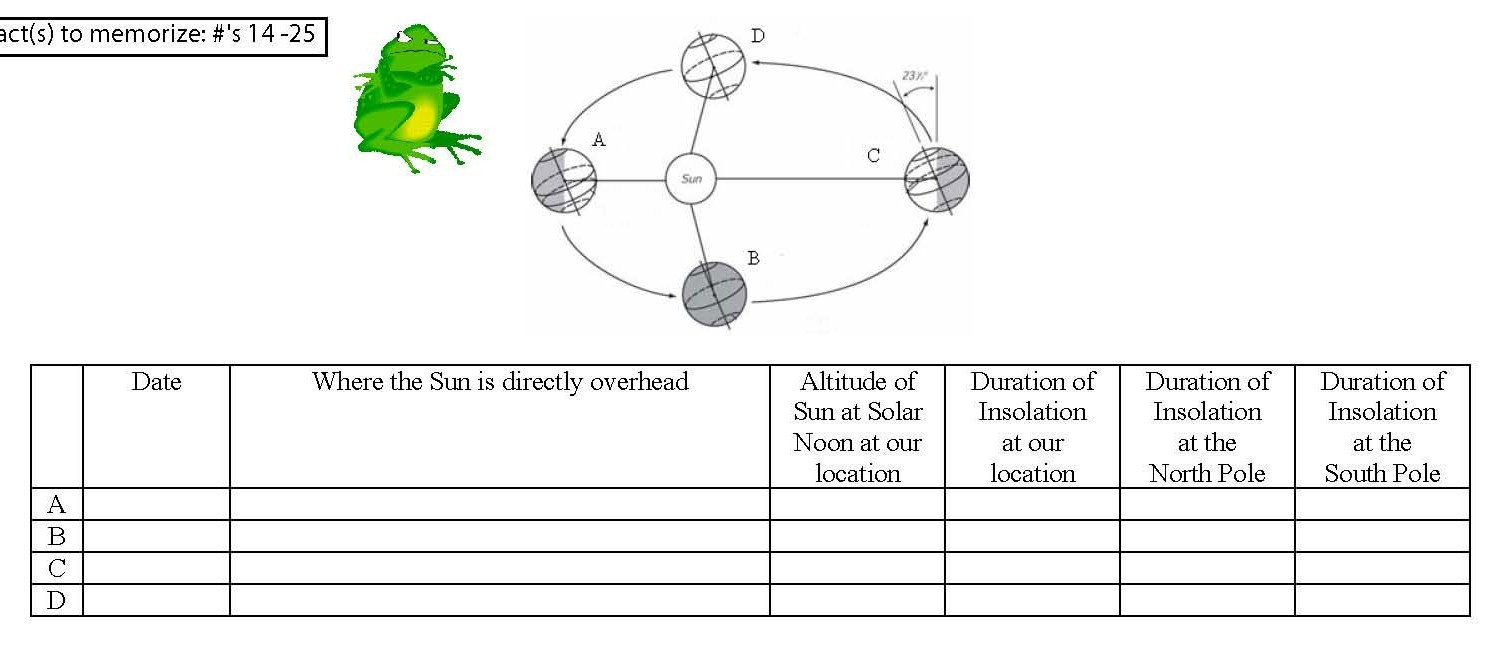 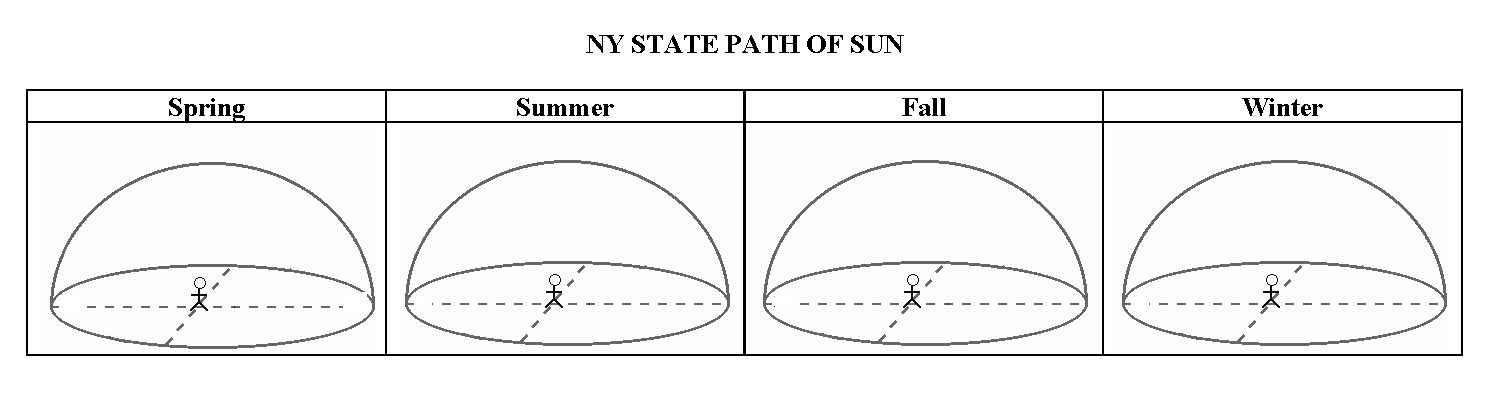 July 4th  Sunset in NY…..which direction are you looking?
THE END
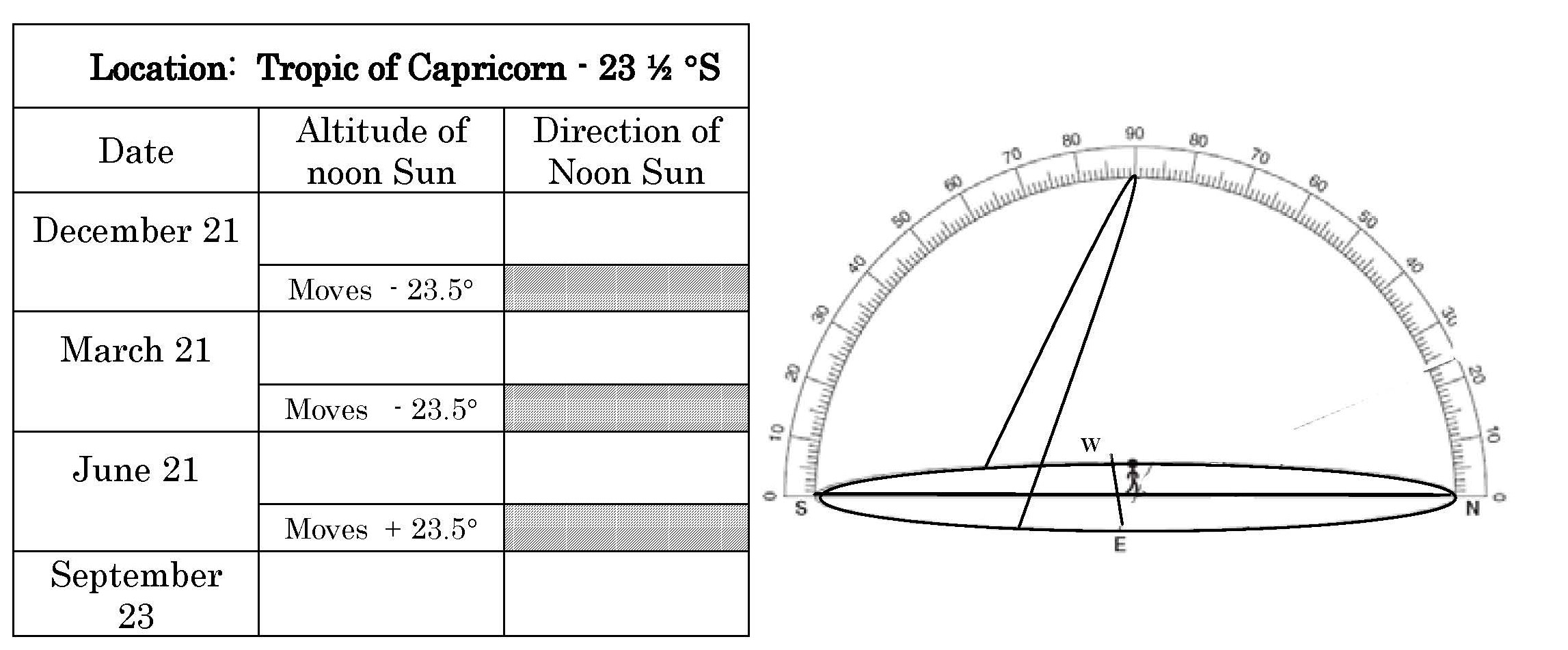 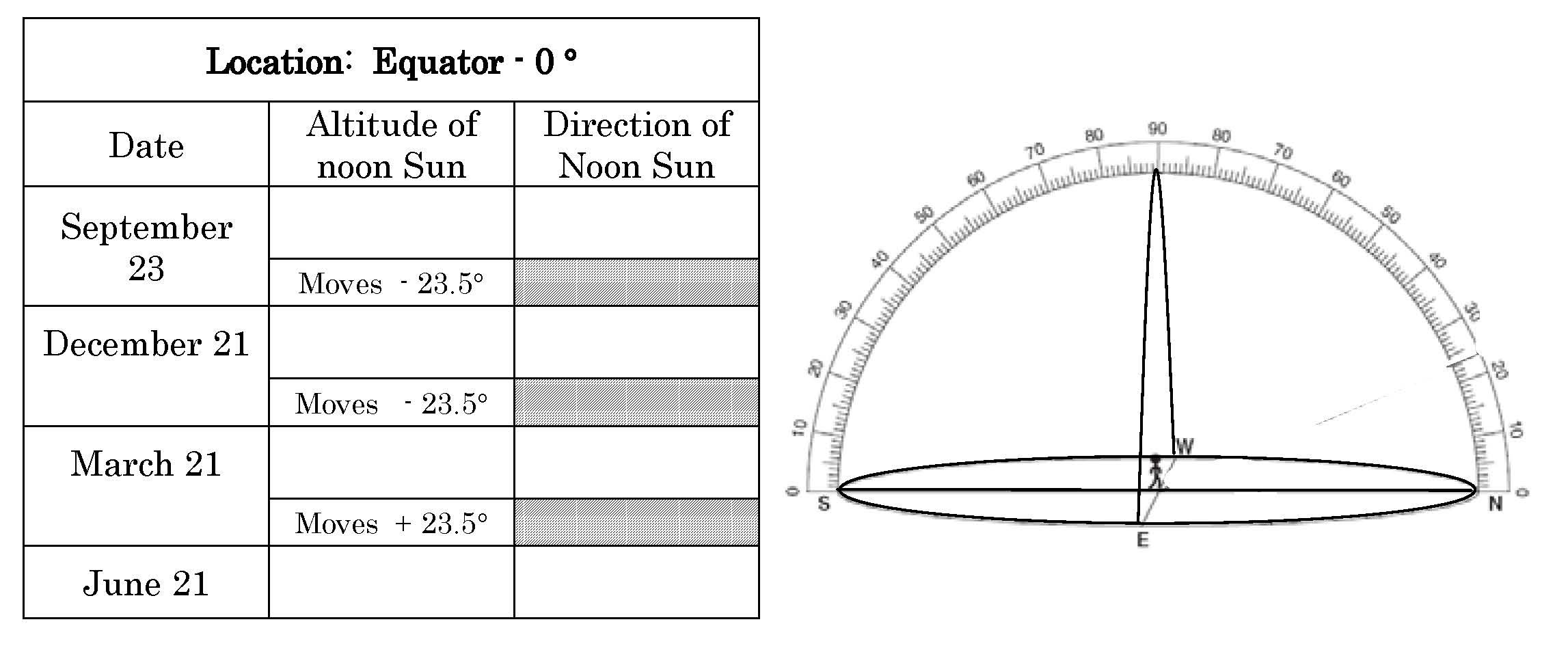 In the N. hemisphere use the Equinoxes as a starting point.  The sun is overhead at the equator.   So, at 1 degree it is 89 degrees….at 2 degrees it is 88 degrees.   At 43 degrees it is 90-43= 47degrees.
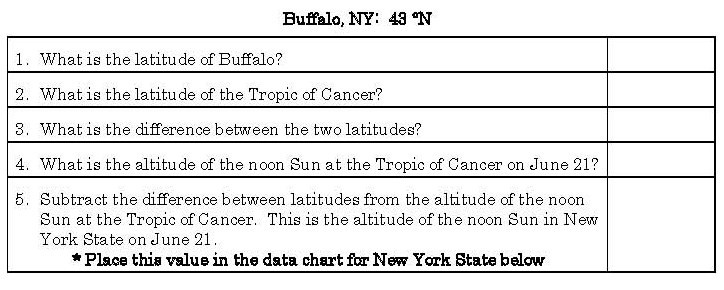 43°
23.5
19.5
90
90-19.5=

70.5
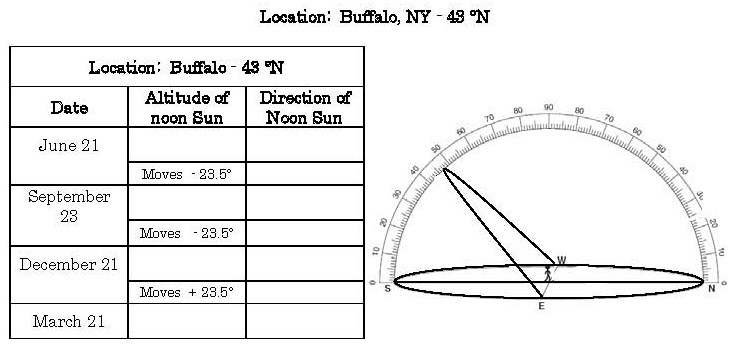 70.5
South
90-43 =  47
South
47-23.5= 23.5
South
90-43 = 47
South
Angle of Insolation Depends on 3 things
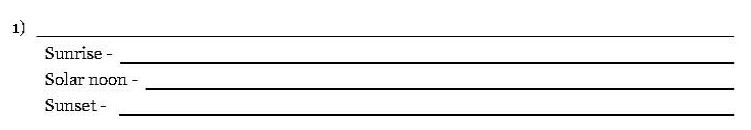 Time of Day
Lowest angle of Insolation = cooler
Highest angle of Insolation = warmer
Lowest angle of Insolation = cooler
Time of Year
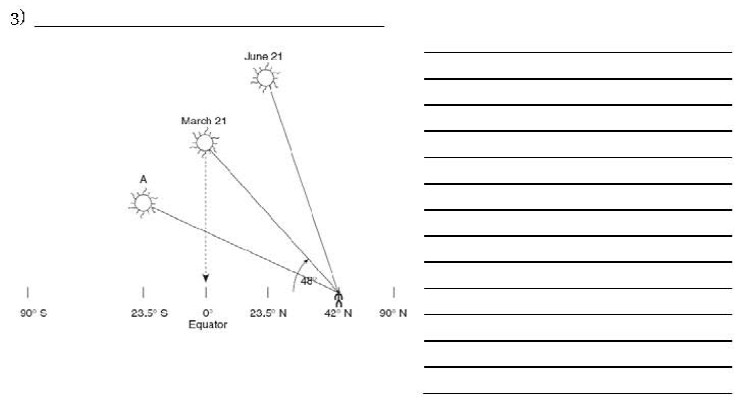 - Summer = sun is highest in the sky = greatest angle of insolation.
http://astro.unl.edu/naap/motion3/animations/sunmotions.swf
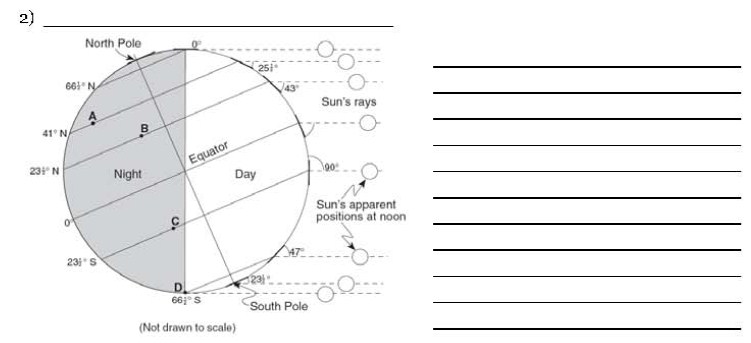 Latitude
- At the equator =more direct rays of sunlight = higher angle of incidence.
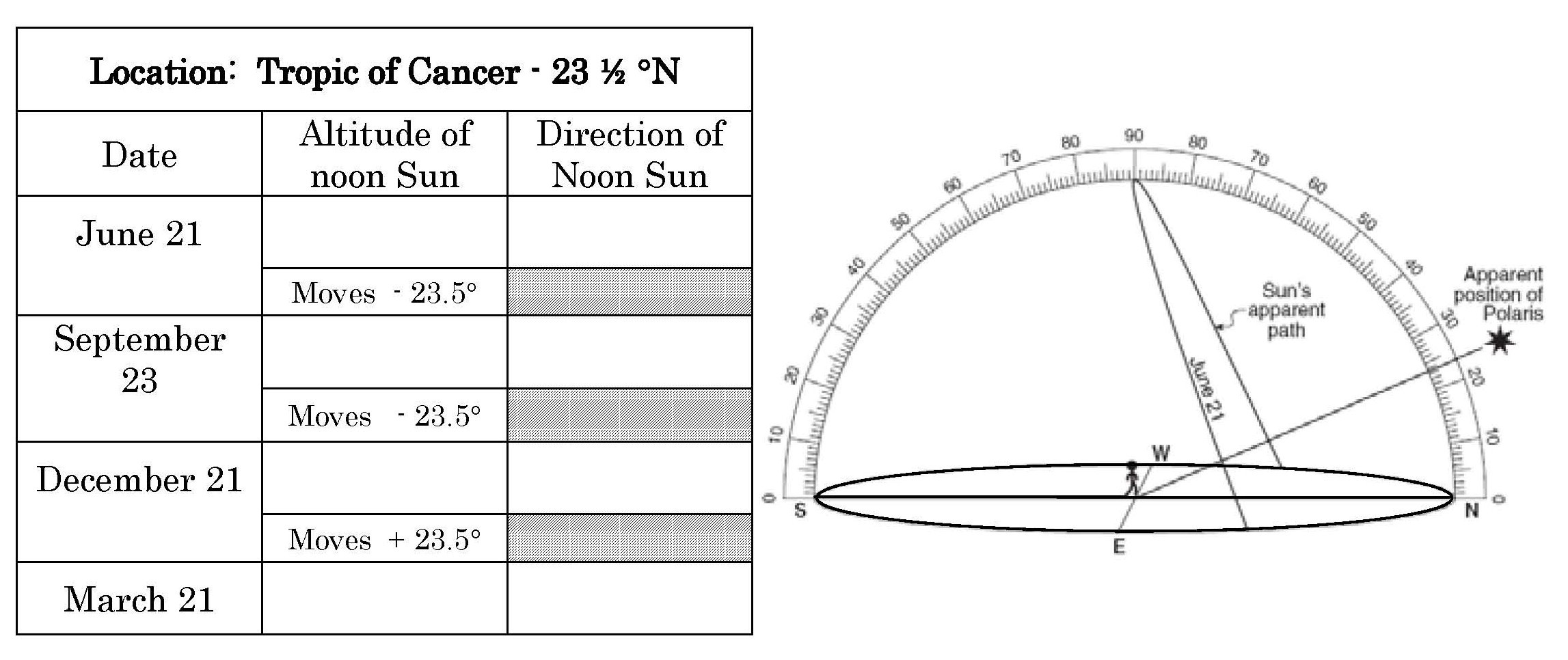